Flesh and Bone: An Introduction to Forensic AnthropologyMyriam Nafte
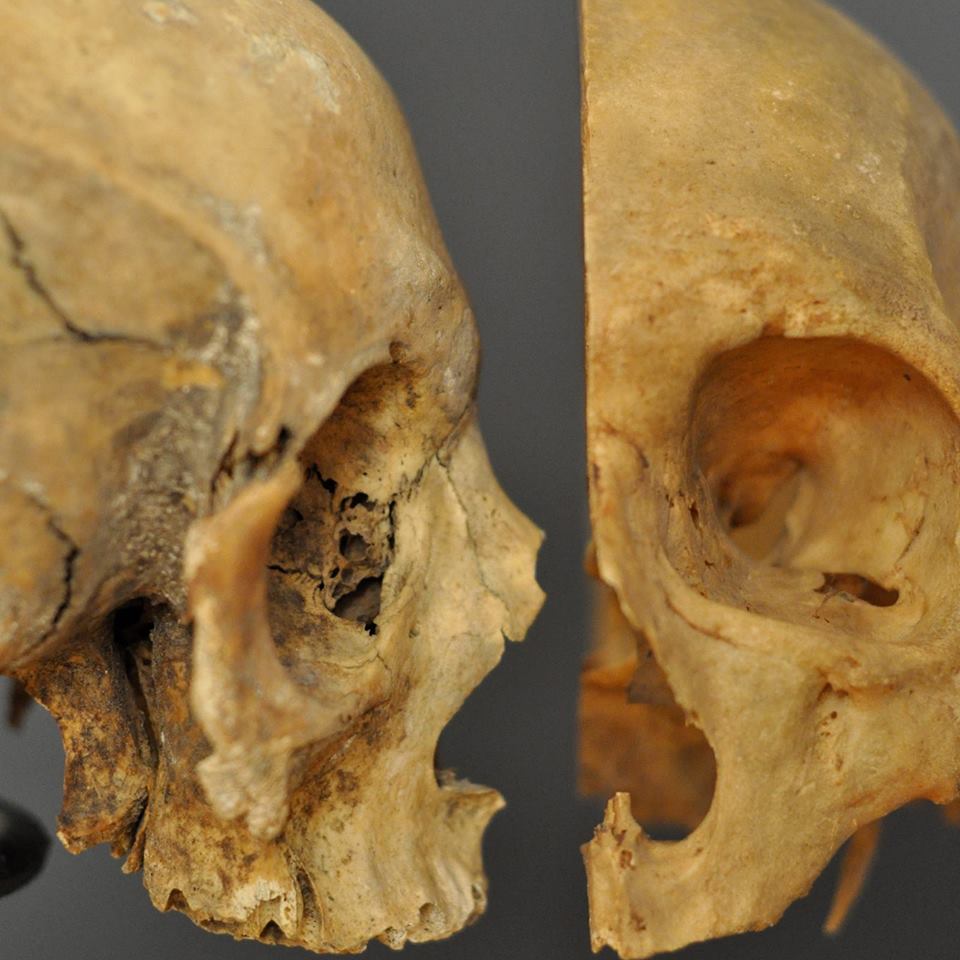 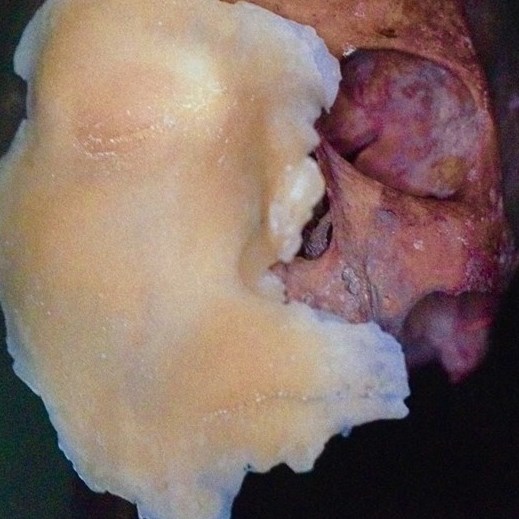 Copyright © 2016 Myriam Nafte    All Rights Reserved
Forensics
What does the term “forensic” mean?

 the study of dead bodies
 a legal investigation
 anything at a crime scene
 it’s another word for homicide
Copyright © 2016 Myriam Nafte    All Rights Reserved
Forensics
The term “forensic” means

b) a legal investigation
Copyright © 2016 Myriam Nafte    All Rights Reserved
Forensics
ALL legal investigations depend on the acquisition and interpretation of:
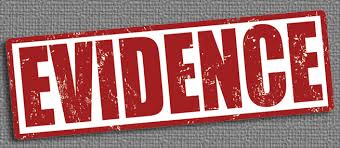 Copyright © 2016 Myriam Nafte    All Rights Reserved
Forensics
What constitutes evidence?
                                                                     (“Videre” is Latin: “to see”)

i)  Physical                                       ii) Testimonial
Copyright © 2016 Myriam Nafte    All Rights Reserved
The full set of PowerPoint slides is available upon adoption. Email bhall@cap-press.com for more information.
Copyright © 2016 Myriam Nafte    All Rights Reserved